Права дитини
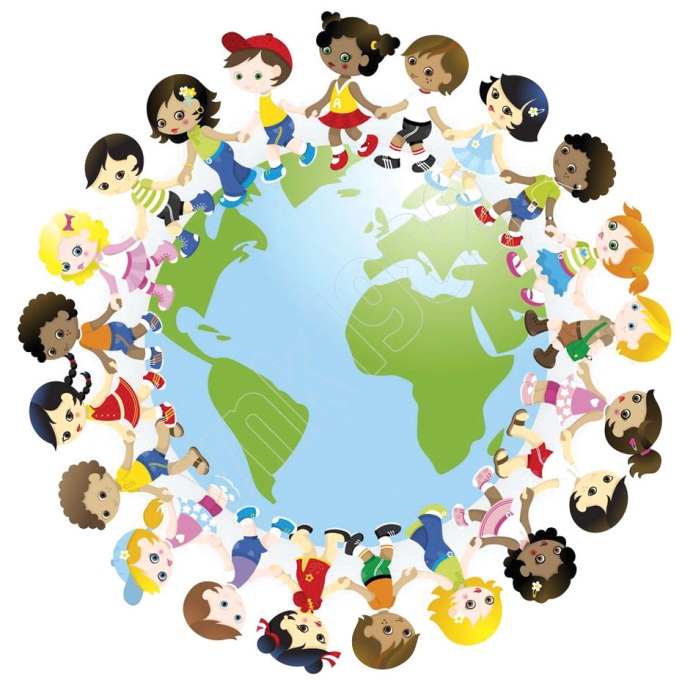 Кожна дитина має невід’ємне право на життя.
(Стаття 6 Конвенції ООН про права дитини)
Життя кожної дитини є найціннішим не лише для батьків.
Кожна держава повинна забезпечувати життя та здоровий розвиток дітей – своїх маленьких громадян.
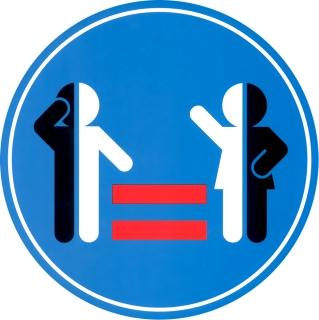 Всі діти рівні в своїх правах.
(Стаття 2 Конвенції ООН про права дитини)
Всі діти, незалежно від їх раси, кольору шкіри, статі, мови, релігії, соціального походження, – рівні у своїх правах. Держава не може порушувати жодне з прав. Держава має активно пропагувати права дитини.
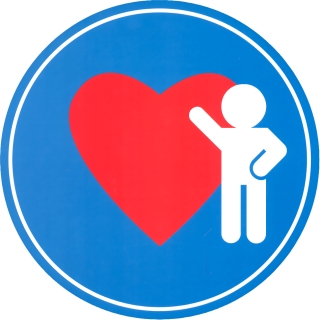 Всі діти мають право на любов і піклування.
(Стаття 3 Конвенції ООН про права дитини)
Усі дії щодо дитини повинні виконуватися  в інтересах  дитини. Якщо рідні, або  ті  особи, якінесуть відповідальність за дитину, недбало виконують свої обов’язки, держава має забезпечитидитині належний догляд і піклування.
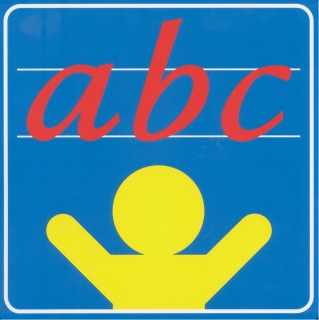 Усі діти мають право на отримання освіти.
(Статті 28, 29 Конвенції ООН про права дитини)
Кожна дитина має право на освіту. Держава повинна забезпечити безкоштовну обов’язкову початкову освіту. Держава також має забезпечити доступність середньої та вищої освіти на підставі здібностей кожної дитини.
    Освіта має бути спрямованою на розвиток особистості, таланту, розумових та фізичних даних дитини. Освіта повинна готувати дитину до активного дорослого життя, виховувати повагу до батьків, культури та національних цінностей країни, до навколишньої природи.
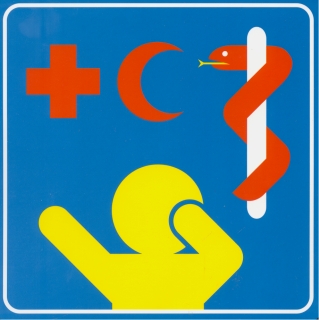 Усі діти мають право на медичну допомогу.
(Стаття 24 Конвенції ООН про права дитини)
Кожна дитина має право на медичну допомогу. Держава повинна домагатися повного здійснення цього права. Особлива увага повинна приділятися зниженню рівня смертності дітей і немовлят, наданню необхідної медичної допомоги, проведенню профілактики хвороб.
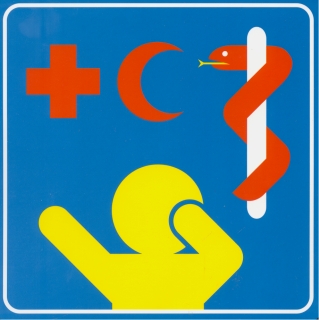 Усі діти мають право на медичну допомогу.
(Стаття 24 Конвенції ООН про права дитини)
Кожна дитина має право на медичну допомогу. Держава повинна домагатися повного здійснення цього права. Особлива увага повинна приділятися зниженню рівня смертності дітей і немовлят, наданню необхідної медичної допомоги, проведенню профілактики хвороб.
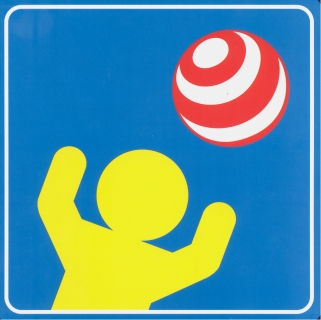 Усі діти мають право на відпочинок і дозвілля.
(Стаття 31 Конвенції ООН про права дитини) 
Кожна дитина має право на відпочинок, дозвілля та розваги, брати участь у розважальних заходах, у культурному житті, а також займатися мистецтвом.
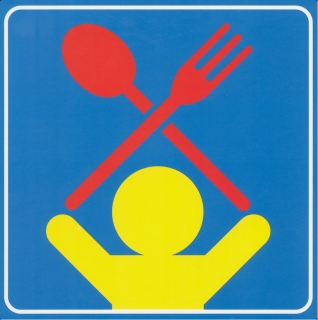 Усі діти мають право на повноцінне харчування.
(Стаття 27 Конвенції ООН про права дитини)
Кожна дитина має право на рівень життя, необхідний для її фізичного, розумового та духовного розвитку. Сюди входить належне харчування, житло, одяг. Батьки несуть відповідальність за забезпечення належного життєвого рівня дитини. Обов’язки держави полягають у тому, щоб створити відповідні умови для реалізації цієї відповідальності.
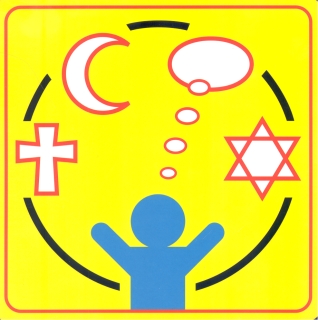 Усі діти мають право на свободу совісті, думки і релігії.
(Стаття 14 Конвенції ООН про права дитини) 
Держава повинна поважати свободу думки, совісті і релігій дитини. При цьому беруться до уваги відповідальність, права і обов’язки батьків та норми закону.
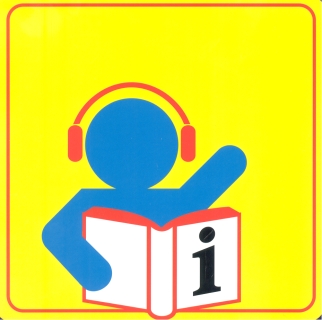 Усі діти мають право на отримання інформації.
(Стаття 17 Конвенції ООН про права дитини) 
Держава забезпечує доступ дитини до інформації і матеріалів з різних джерел, особливо з джерел, які сприяють належному розвитку дитини. Наприклад, телебачення, радіо, газети, дитяча література, інформація рідною мовою, а також інформація і матеріали з міжнародних джерел.
    Держава також запобігає розповсюдженню та впливу шкідливої інформації.
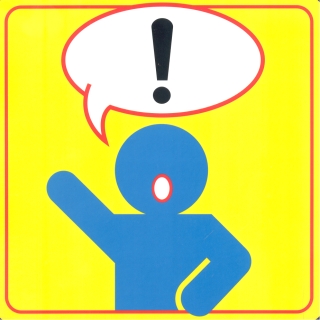 Усі діти мають право вільно висловлювати свою думку.
(Статті 12, 13 Конвенції ООН про права дитини)
Кожна дитина може вільно висловлювати власну думку та погляди, причому цим поглядам повинна приділятися увага при вирішенні будь-яких питань, що стосуються цієї дитини.
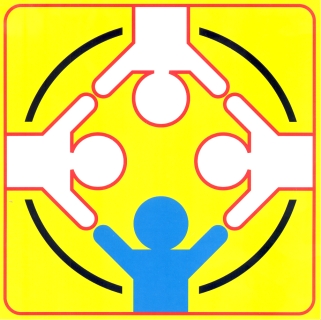 Усі діти мають право на вільне спілкування.
(Стаття 15 Конвенції ООН про права дитини) 
Дитина має право зустрічатися з іншими людьми, вступати до асоціацій, об’єднань, або ж створювати їх.
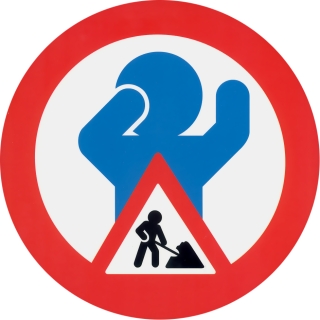 Жодна дитина не повинна бути
примусово залученою до праці.
(Стаття 32, 36 Конвенції ООН про права дитини) 
Держава повинна захищати дитину від тих осіб, які, заробляючи гроші, використовують дитячу працю. Діти мають бути захищені державою від небезпечної та важкої праці. Законодавство держави встановлює мінімальний вік дитини для прийому на роботу і необхідні вимоги щодо тривалості робочого дня. Діти мають право бути захищені від усіх форм експлуатації, яка завдає шкоди їхньому добробуту.
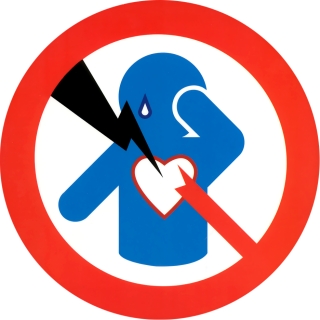 Жодна дитина не повинна бути
скривдженою і зневаженою.
(Статті 37, 39 Конвенції ООН про права дитини) 
Жодна дитина не може бути піддана тортурам, жорстокому поводженню та покаранню, незаконному арешту.
У випадках, коли дитина все ж постраждала, держава повинна забезпечити їй відповідну соціальну реабілітацію та лікування.
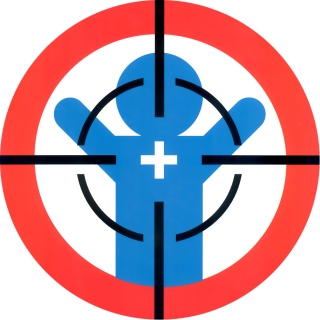 Жодна дитина не повинна бути
жертвою насильства або війни.
(Статті 19, 37, 38 Конвенції ООН про права дитини) 
Діти мають право на захист від усіх форм фізичного, психологічного насильства та експлуатації, як в сім’ї, так і поза нею. Держава має вживати всіх заходів для запобігання насильству щодо дитини.   
Під час воєнних дій діти мають особливе право на захист і турботу. Діти, молодші 15-ти років, не можуть брати безпосередню участь у воєнних діях.
Вікторина
1. Яке найголовніше і невід’ємне право моє дитина?
Право на життя.

2. Чи має дитина право на розваги?
Так.

3. Чи має дитина право на крадіжку?
Ні.

4. Мачуха з ранку до ночі змушує Попелюшку трудитися. Нещасній дівчині заборонено брати участь в іграх і забавах її сестер. Які права дитини порушує зла мачуха?
Право на відпочинок, дозвілля. Також мачуха примушує Попелюшку до праці.

5. Хто повинен забезпечувати повне виконання прав дитини?
Держава, батьки.

6. Лисиця каже: «Колобок, колобок, я тебе з'їм!». Яке право порушує Лисиця?
Право на життя.

7. Яке право одночасно є обов’язком дитини?
Право на освіту.